Em đã học các tác phẩm hài kịch nào? Nêu suy nghĩ của em về các tác phẩm đó?
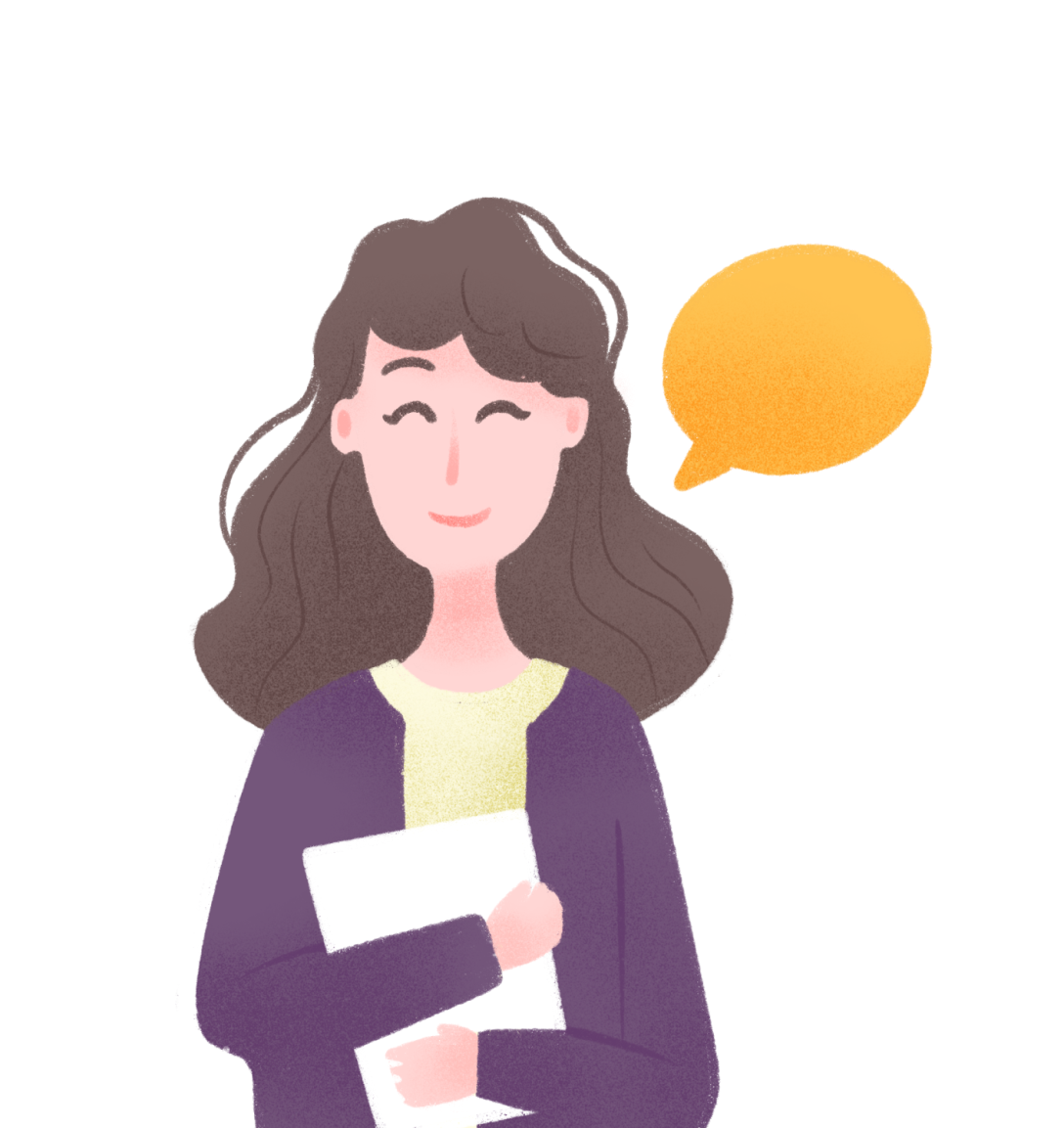 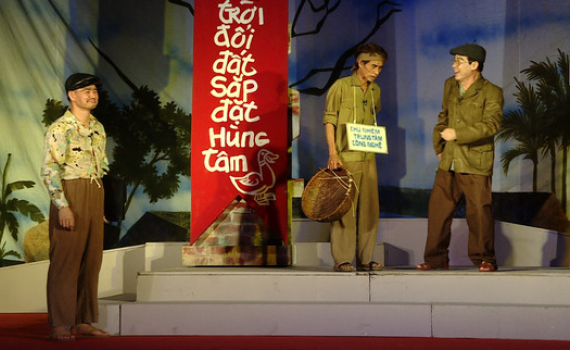 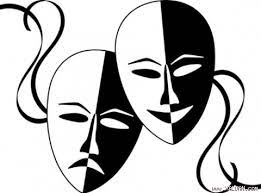 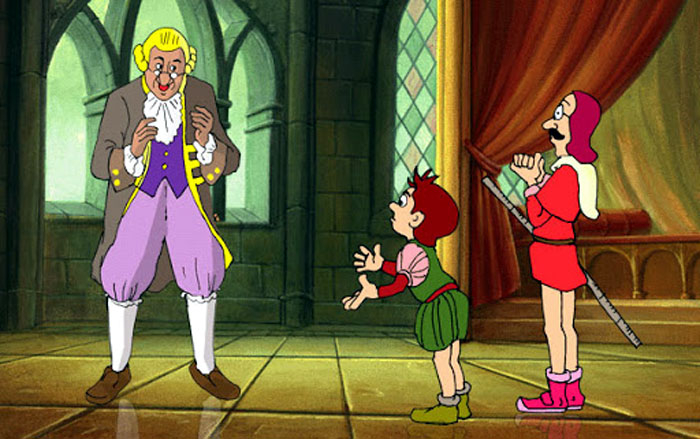 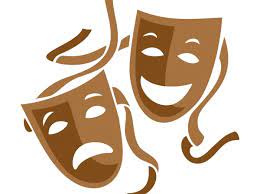 Tiết 121,122,123: VIẾT
VIẾT BÀI NGHỊ LUẬN PHÂN TÍCH MỘT TÁC PHẨM KỊCH
[Speaker Notes: Giáo án biên soạn bởi Kim Dung 0336032445 https://www.facebook.com/phamkimdung25/ . Chỉ được phép chia sẻ bởi chủ sở hữu.]
I.
ĐỊNH HƯỚNG
[Speaker Notes: Giáo án biên soạn bởi Kim Dung 0336032445 https://www.facebook.com/phamkimdung25/ . Chỉ được phép chia sẻ bởi chủ sở hữu.]
Giáo án biên soạn bởi Kim Dung 0336032445 https://www.facebook.com/phamkimdung25/ . 
Chỉ được phép chia sẻ bởi chủ sở hữu.
1. Yêu cầu đối với kiểu bài nghị luận phân tích một tác phẩm kịch
01
02
Phân tích cả nội dung và nghệ thuật
Chỉ ra tác dụng của các yếu tố hình thức nghệ thuật (xung đột, nhân vật, hành động, lời thoại, thủ pháp trào phúng…) trong việc biểu đạt nội dung.
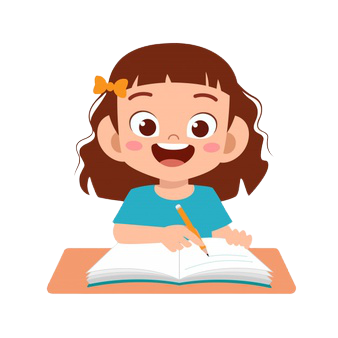 [Speaker Notes: Giáo án biên soạn bởi Kim Dung 0336032445 https://www.facebook.com/phamkimdung25/ . Chỉ được phép chia sẻ bởi chủ sở hữu.]
2. Cách viết kiểu bài nghị luận phân tích một tác phẩm kịch
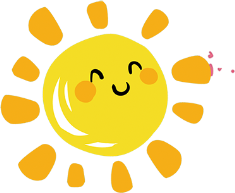 Xác định rõ yêu cầu nghị luận
Đọc lại tác phẩm
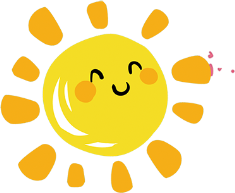 Xác định vấn đề cụ thể của bài viết
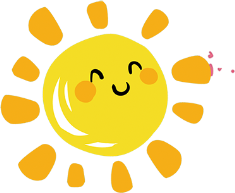 Thực hiện các bước theo quy trình viết bài văn nghị luận
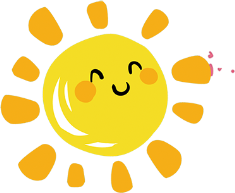 Lựa chọn, sử dụng bằng chứng trong tác phẩm để lí giải, phân tích
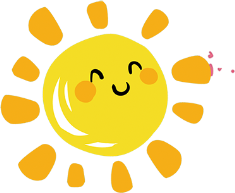 Tránh kể lại đơn thuần hay nhận xét chung chung, thiếu thuyết phục.
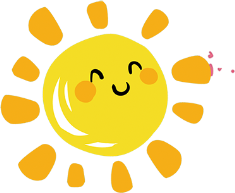 [Speaker Notes: Giáo án biên soạn bởi Kim Dung 0336032445 https://www.facebook.com/phamkimdung25/ . Chỉ được phép chia sẻ bởi chủ sở hữu.]
II.
THỰC HÀNH
[Speaker Notes: Giáo án biên soạn bởi Kim Dung 0336032445 https://www.facebook.com/phamkimdung25/ . Chỉ được phép chia sẻ bởi chủ sở hữu.]
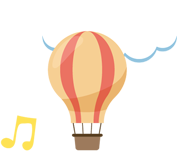 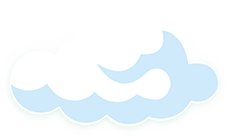 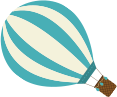 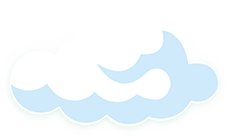 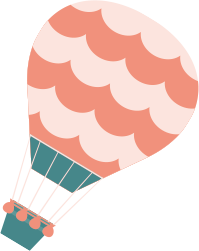 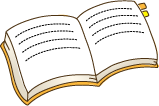 2.1. Đề bài: Phân tích đoạn trích “Đổi tên cho xã” (từ vở kịch “Bệnh sĩ” của Lưu Quang Vũ)
[Speaker Notes: Giáo án biên soạn bởi Kim Dung 0336032445 https://www.facebook.com/phamkimdung25/ . Chỉ được phép chia sẻ bởi chủ sở hữu.]
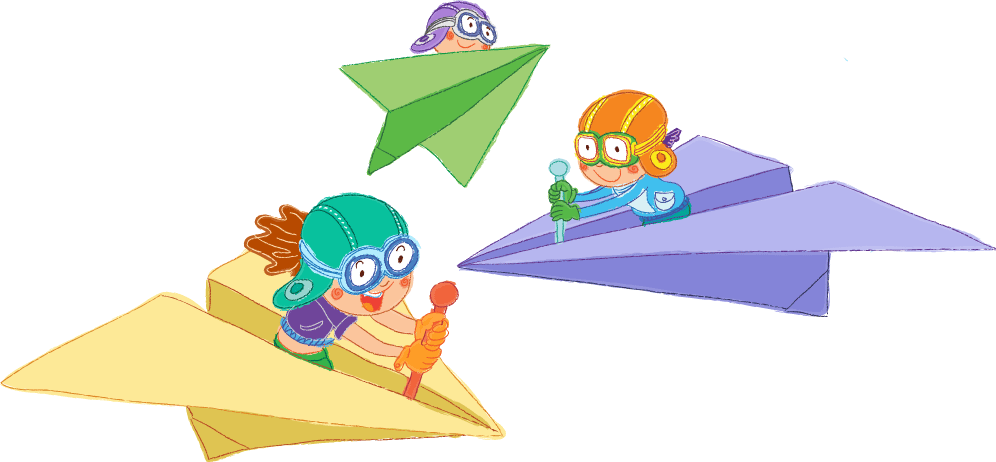 Chuẩn bị trước khi viết
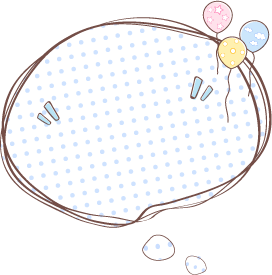 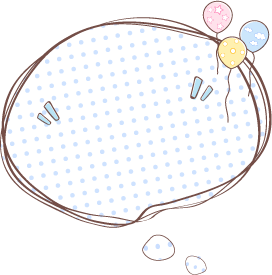 1. Tìm hiểu đề
3. Viết bài
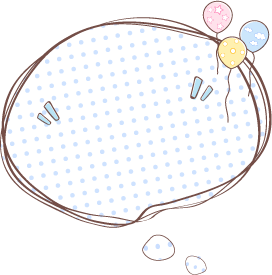 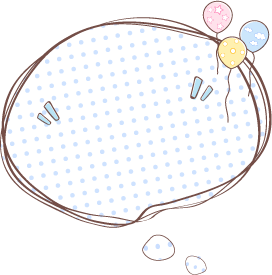 4. Đọc lại bài, soát lỗi, sửa lỗi
2. Tìm ý, lập dàn ý
[Speaker Notes: Giáo án biên soạn bởi Kim Dung 0336032445 https://www.facebook.com/phamkimdung25/ . Chỉ được phép chia sẻ bởi chủ sở hữu.]
a. Chuẩn bị
- Đọc lại đoạn trích “Đổi tên cho xã”, huy động những hiểu biết có được sau khi học các văn bản ở bài 4.
- Xác định các yếu tố nội dung và nghệ thuật của đoạn trích để tập trung làm rõ khi phân tích.
[Speaker Notes: Giáo án biên soạn bởi Kim Dung 0336032445 https://www.facebook.com/phamkimdung25/ . Chỉ được phép chia sẻ bởi chủ sở hữu.]
- Nội dung: cuộc họp thông báo những đổi mới của xã Hùng Tâm từ tên xã đến chức vụ của một số người, qua đó làm nổi bật lên một trong những thói hư tật xấu tồn tại trong xã hội là "Bệnh sĩ". 
- Nghệ thuật:
+ Xây dựng tình huống xung đột giàu kịch tính 
+ Khắc họa tính cách nhân vật chân thực, độc đáo.
b. Tìm ý và lập dàn ý
[Speaker Notes: Giáo án biên soạn bởi Kim Dung 0336032445 https://www.facebook.com/phamkimdung25/ . Chỉ được phép chia sẻ bởi chủ sở hữu.]
[Speaker Notes: Giáo án biên soạn bởi Kim Dung 0336032445 https://www.facebook.com/phamkimdung25/ . Chỉ được phép chia sẻ bởi chủ sở hữu.]
* Tìm ý
- Tình huống của đoạn trích: Xã Hùng Tâm mở cuộc họp thông báo những đổi mới của xã Hùng Tâm từ tên xã đến chức vụ của một số người.
- Nhân vật: Ông Nha, Văn Sửu, ông Độp, bà Độp, ông Thình.
- Đặc điểm nhân vật:
+ Nhân vật ông Chủ tịch xã Toàn Nha tiêu biểu cho kiểu người thích sống giả dối trong xã hội. 
+ ...
- Hành động và lời thoại của các nhân vật: có sự không tương xứng giữa thực chất bên trong và hình thức bên ngoài, giữa suy nghĩ và hành động khiến việc làm trở nên lố bịch hài hước. Ví dụ: Ông Đốp một tên hoạn lợn lại được phong cho làm chức Chủ nhiệm Trung tâm Triệt sản gia súc xã Hùng Tâm; Ông Thình vốn là đội trưởng đội làm những nghề phụ của xã lại được phong làm Chủ nhiệm Trung tâm Công nghệ...
- Những chi tiết vô lí, gây cười thể hiện tính hài kịch của đoạn trích: Lời nói có nhiều từ ngữ không rõ nghĩa như: ta bung ra, ta bung ra pháo, cố nói những từ khoa học càng lộ ra sự thiếu hiểu biết như Trung tâm Công nghệ mà chỉ sản xuất có pháo.
- Những xung đột trong đoạn trích: mâu thuẫn giữa cái xấu và cái tốt. Ông Nha vẽ ra một viễn tưởng cao đẹp về một xã phát triển, giàu mạnh nhưng thực tế thì những gì ông làm đều chỉ đẩy người dân vào cái nghèo đói. Đó là sự tương phản giữa áo tưởng và thực tế. 
=> Kết quả là một loạt các chức danh mới được tạo ra nhưng không khoa học và rối loạn. 
- Nhận xét về giá trị nội dung, nghệ thuật của đoạn trích:
+ Văn bản đã phê phán một hiện tượng nhức nhối trong xã hội Việt Nam, đó là thích sĩ diện.
+ Đoạn trích cũng sử dụng thủ pháp trào phúng, phóng đại.
Giáo án biên soạn bởi Kim Dung 0336032445 https://www.facebook.com/phamkimdung25/ . 
Chỉ được phép chia sẻ bởi chủ sở hữu.
[Speaker Notes: Giáo án biên soạn bởi Kim Dung 0336032445 https://www.facebook.com/phamkimdung25/ . Chỉ được phép chia sẻ bởi chủ sở hữu.]
Giáo án biên soạn bởi Kim Dung 0336032445 https://www.facebook.com/phamkimdung25/ . 
Chỉ được phép chia sẻ bởi chủ sở hữu.
c. Viết bài
[Speaker Notes: Giáo án biên soạn bởi Kim Dung 0336032445 https://www.facebook.com/phamkimdung25/ . Chỉ được phép chia sẻ bởi chủ sở hữu.]
Giáo án biên soạn bởi Kim Dung 0336032445 https://www.facebook.com/phamkimdung25/ . 
Chỉ được phép chia sẻ bởi chủ sở hữu.
d. Kiểm tra vàsửa chữa
[Speaker Notes: Giáo án biên soạn bởi Kim Dung 0336032445 https://www.facebook.com/phamkimdung25/ . Chỉ được phép chia sẻ bởi chủ sở hữu.]
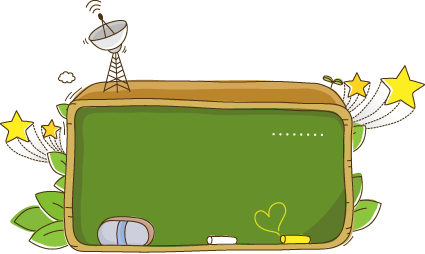 LUYỆN TẬP
[Speaker Notes: Giáo án biên soạn bởi Kim Dung 0336032445 https://www.facebook.com/phamkimdung25/ . Chỉ được phép chia sẻ bởi chủ sở hữu.]
Bài tập: Chỉ ra luận điểm, lí lẽ, bằng chứng và cách phân tích bằng chứng được sử dụng trong đoạn văn sau: “Nhân vật để lại ấn tượng… giấc mơ!”.
Giáo án biên soạn bởi Kim Dung 0336032445 https://www.facebook.com/phamkimdung25/ . 
Chỉ được phép chia sẻ bởi chủ sở hữu.
VẬN DỤNG
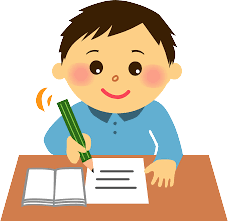 Vẽ sơ đồ tư duy trình bày hệ thống luận điểm, lí lẽ, bằng chứng của một tác phẩm hài kịch đã học.
[Speaker Notes: Giáo án biên soạn bởi Kim Dung 0336032445 https://www.facebook.com/phamkimdung25/ . Chỉ được phép chia sẻ bởi chủ sở hữu.]
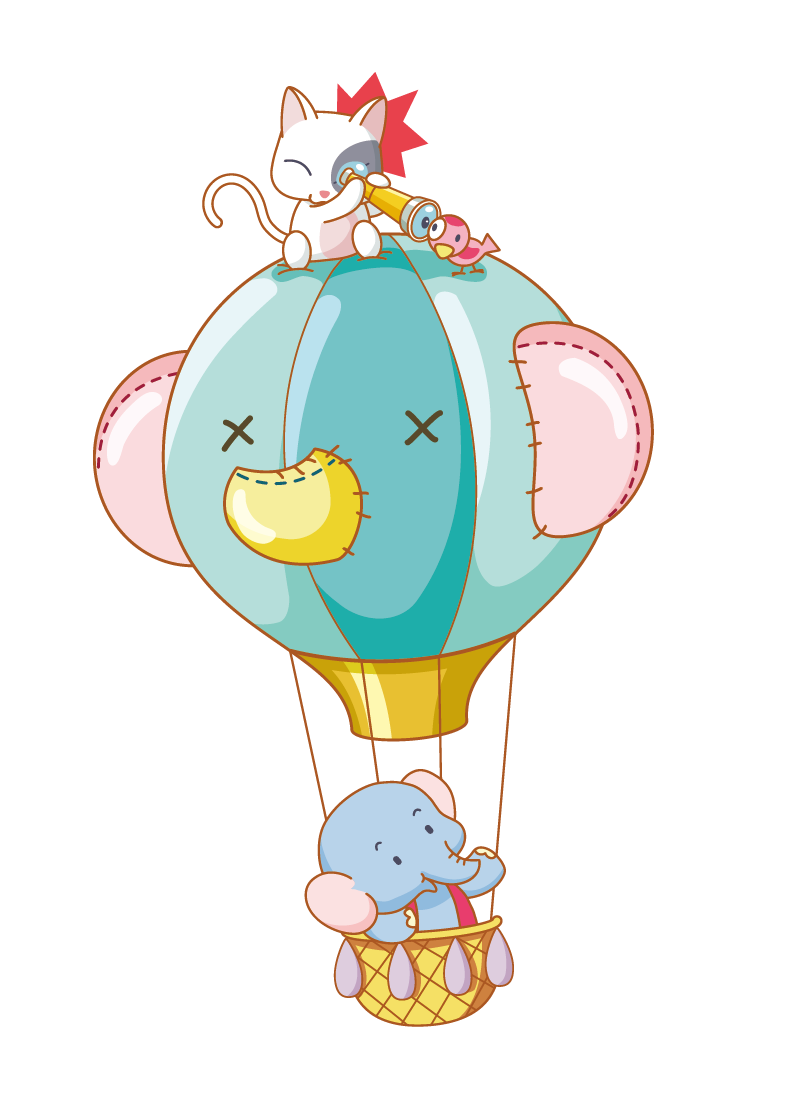 Hướng dẫn học sinh học bài ở nhà: Tiếp tục hoàn thiện các bài tập, luyện viết dạng bài nghị luận về tác phẩm kịch.
Chuẩn bị bài sau: Nói và nghe: Thuyết trình bài giới thiệu về một vấn đề của tác phẩm văn học.
- Đọc nội dung kiến thức ngữ văn trong sgk.
- Chuẩn bị trước bài học theo định hướng trong sgk.
[Speaker Notes: Giáo án biên soạn bởi Kim Dung 0336032445 https://www.facebook.com/phamkimdung25/ . Chỉ được phép chia sẻ bởi chủ sở hữu.]